arabisk
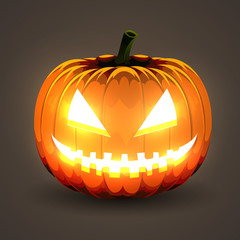 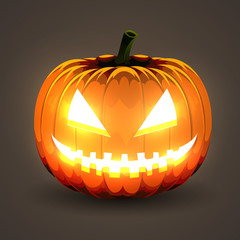 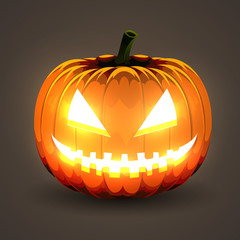 nafo.oslomet.no
nafo.oslomet.no
nafo.oslomet.no
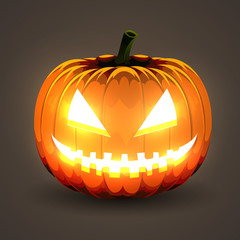 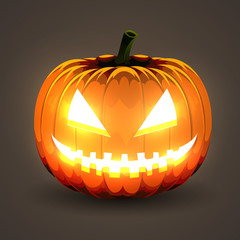 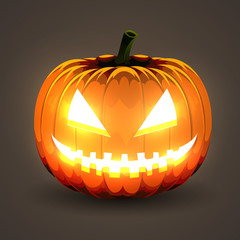 nafo.oslomet.no
nafo.oslomet.no
nafo.oslomet.no
arabisk
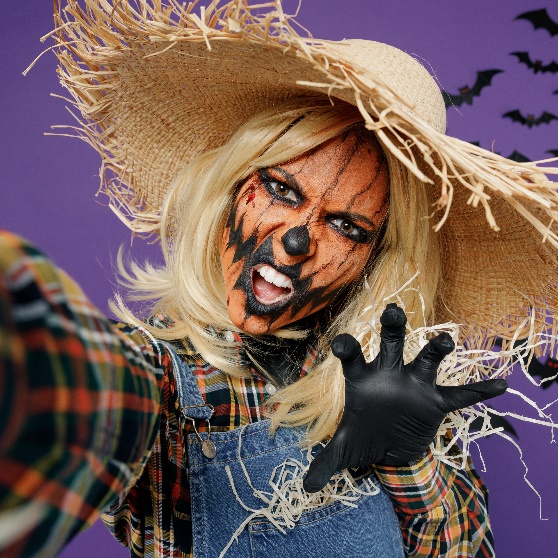 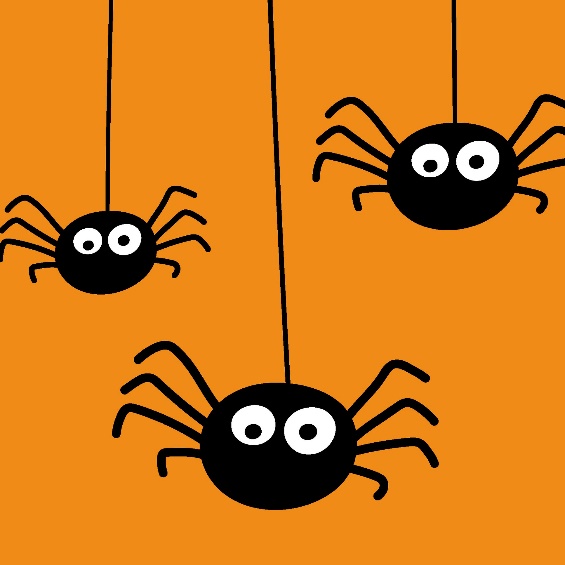 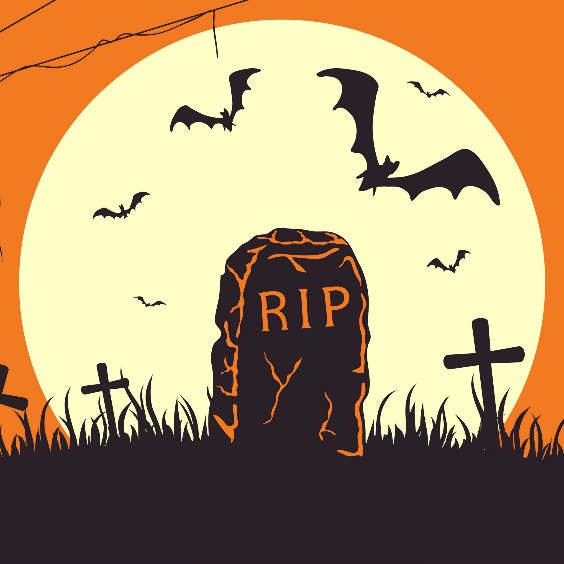 عنكبوت
حجر المقبرة
طلاء الوجه
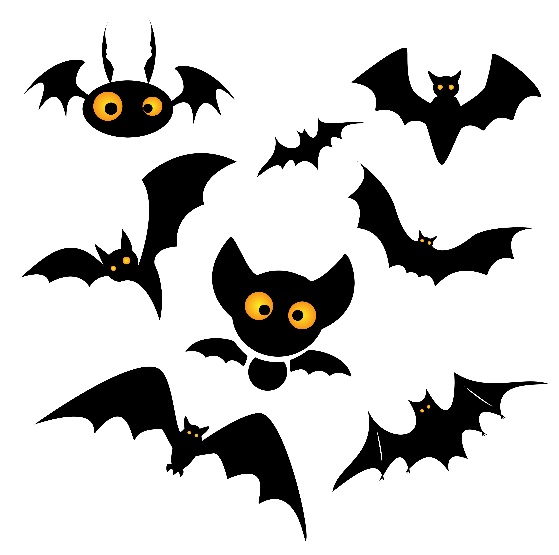 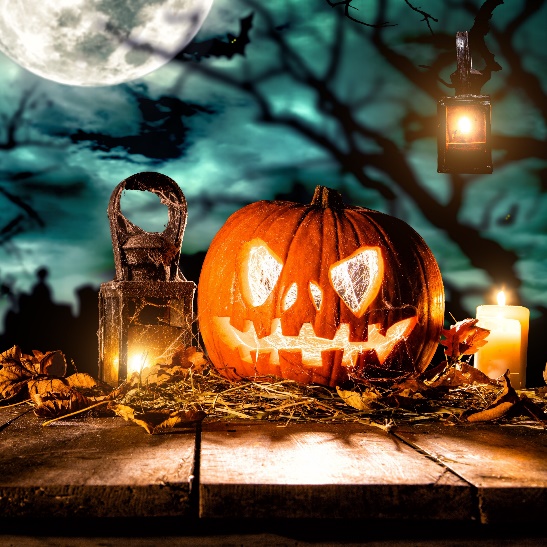 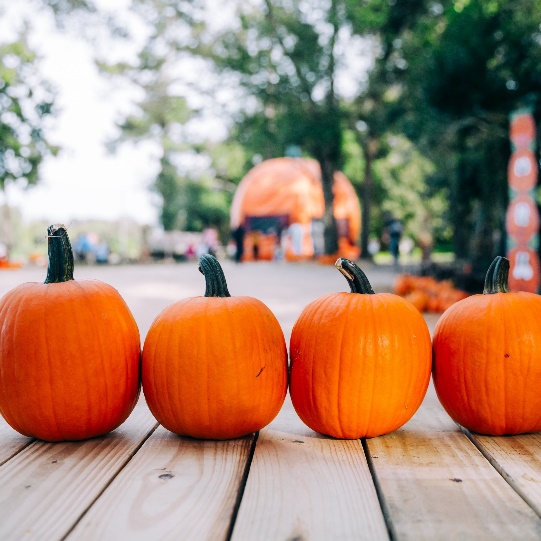 Svart
يقطين
خفافيش
فانوس اليقطين
arabisk
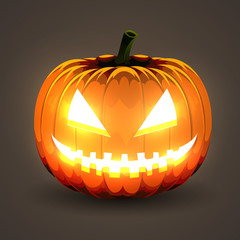 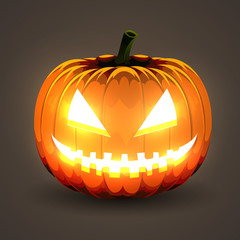 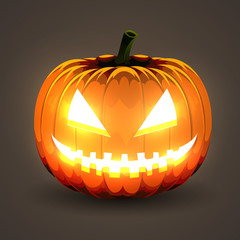 nafo.oslomet.no
nafo.oslomet.no
nafo.oslomet.no
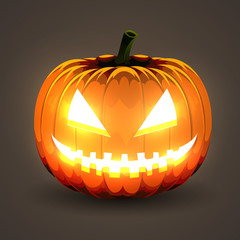 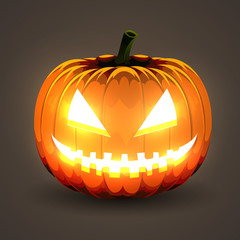 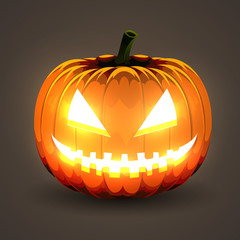 nafo.oslomet.no
nafo.oslomet.no
nafo.oslomet.no
arabisk
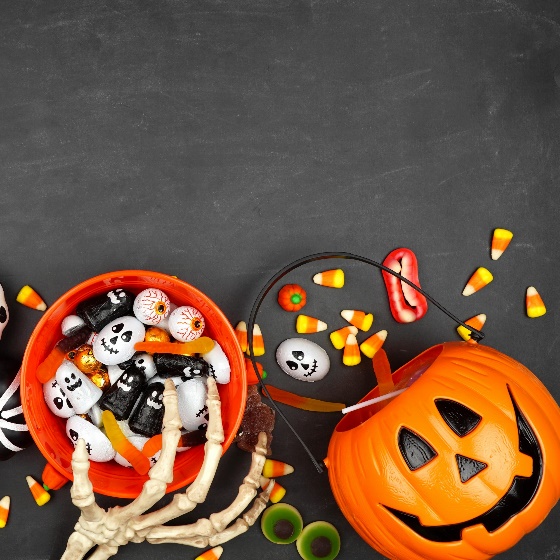 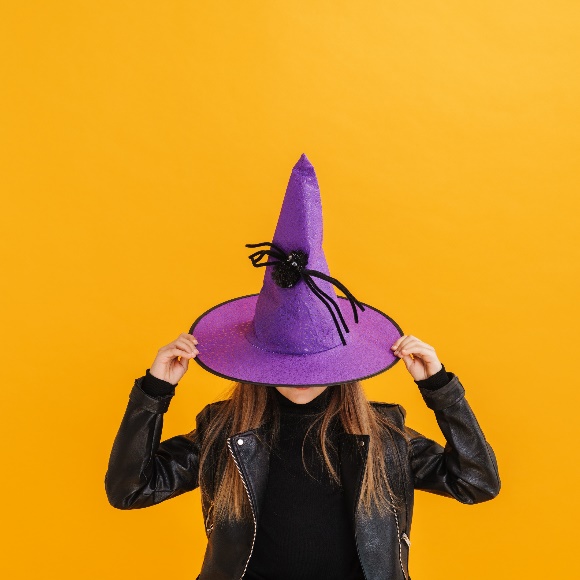 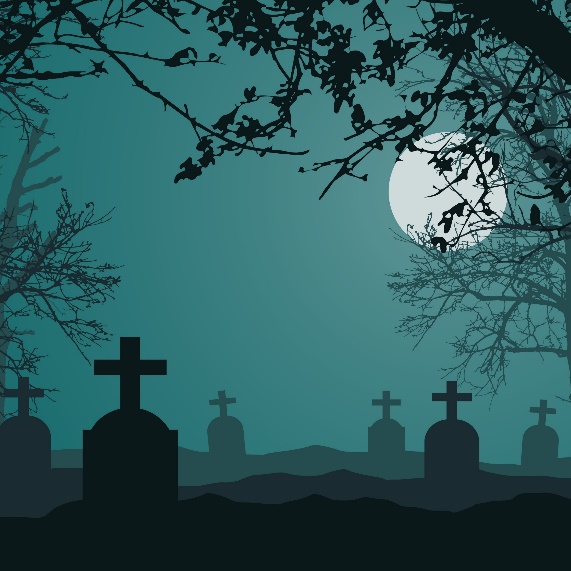 مقبرة
دلو الحلوى
قبعة
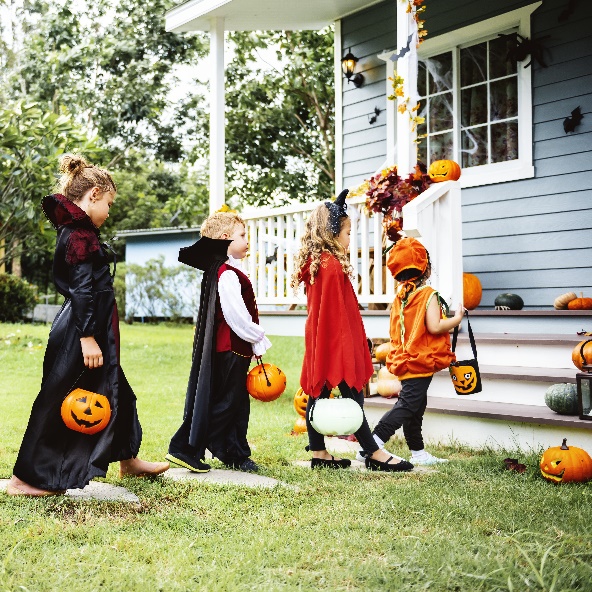 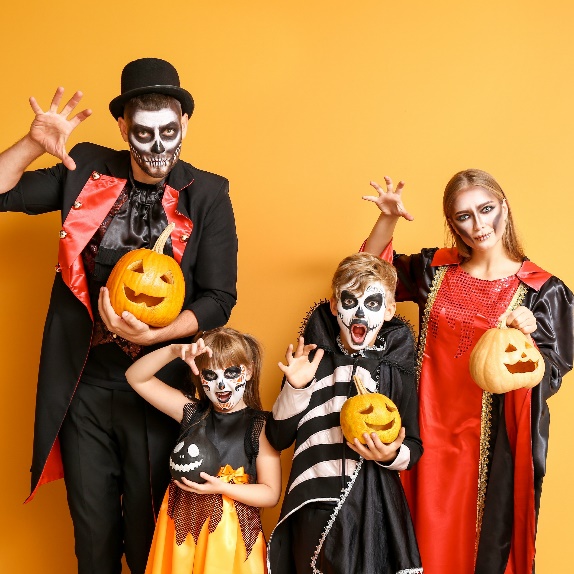 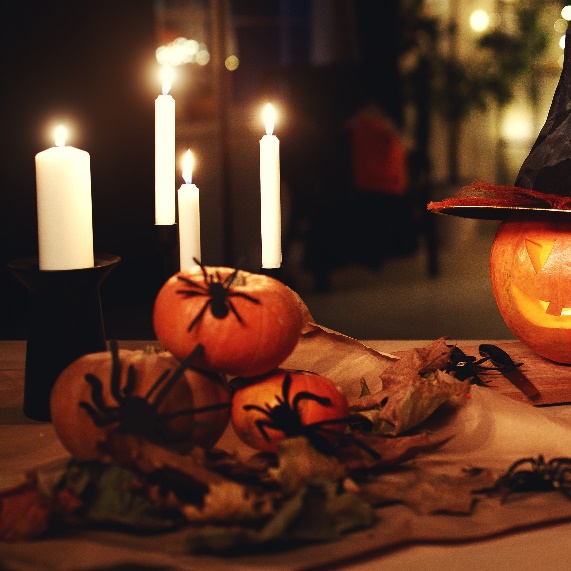 شموع
تنكر
خدعة أم حلوى
arabisk
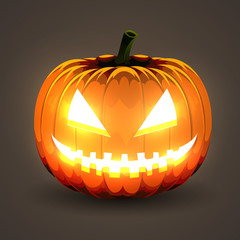 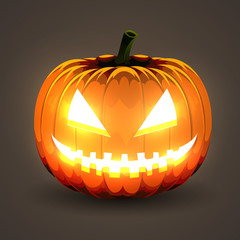 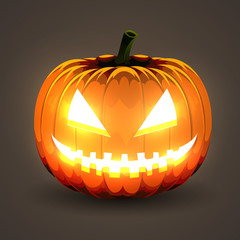 nafo.oslomet.no
nafo.oslomet.no
nafo.oslomet.no
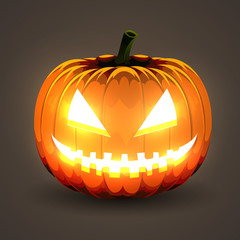 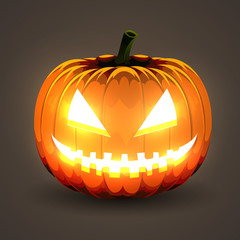 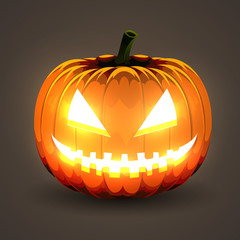 nafo.oslomet.no
nafo.oslomet.no
nafo.oslomet.no
arabisk
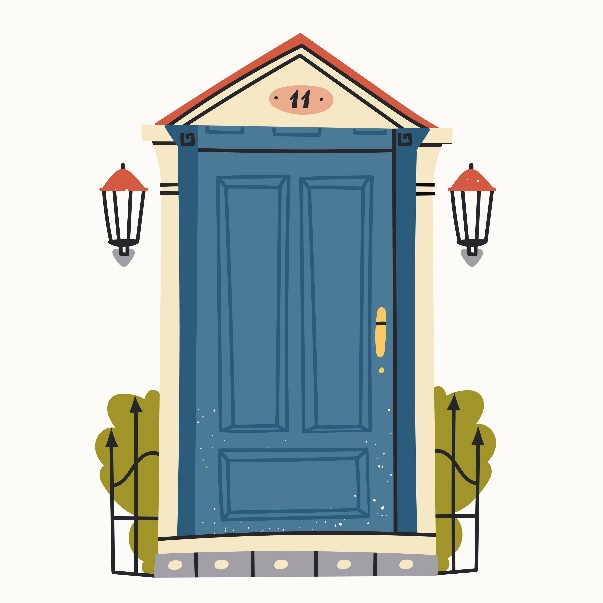 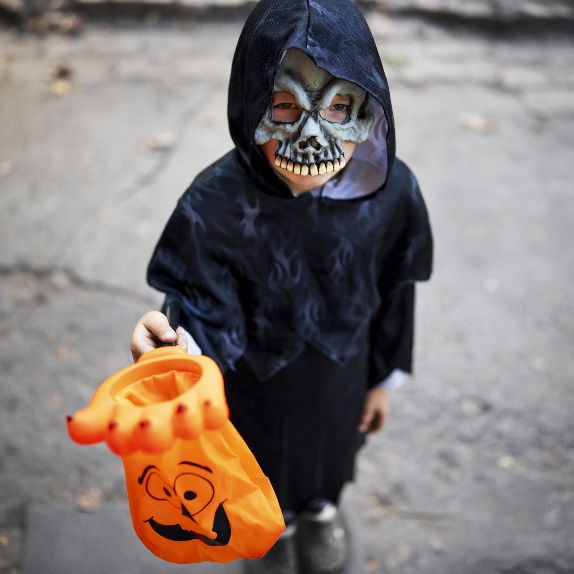 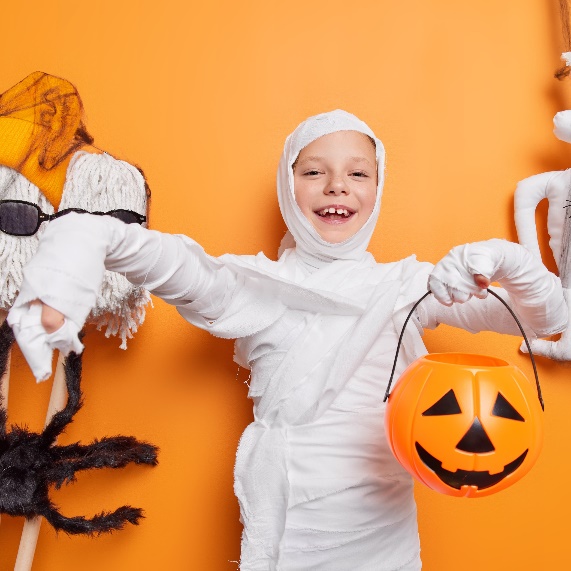 مومياء
قناع
باب
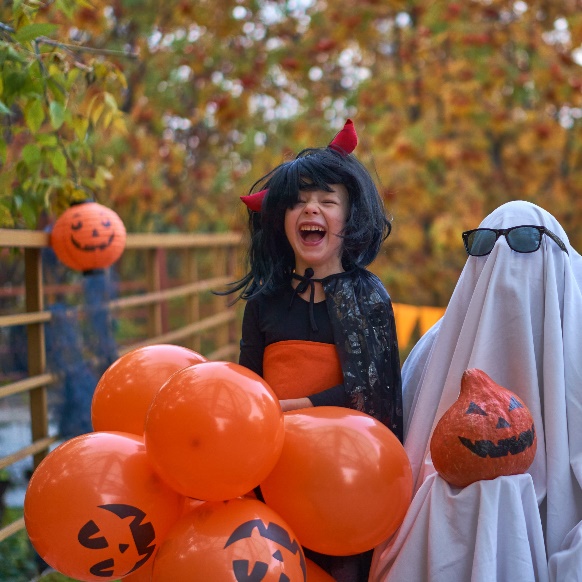 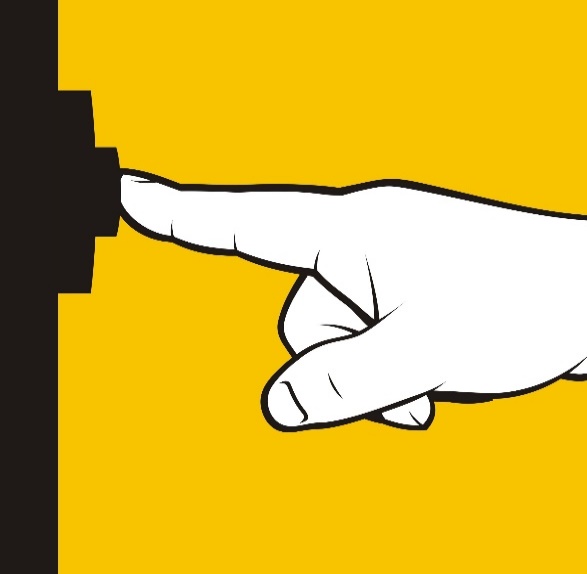 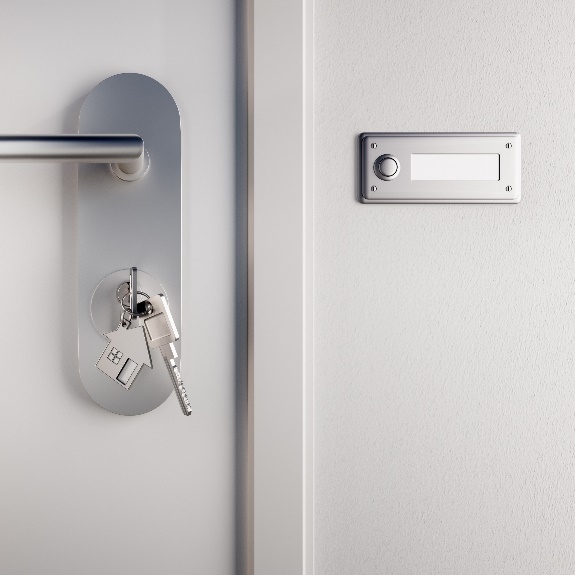 تدق الجرس
باروكة
جرس الباب
arabisk
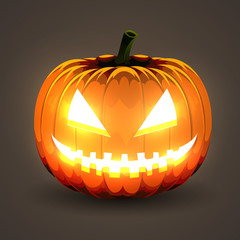 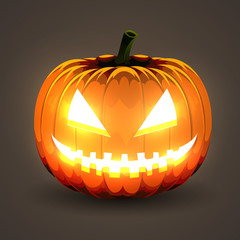 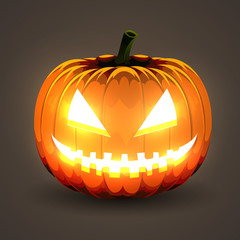 nafo.oslomet.no
nafo.oslomet.no
nafo.oslomet.no
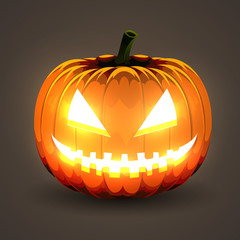 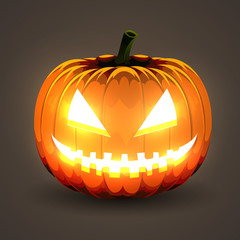 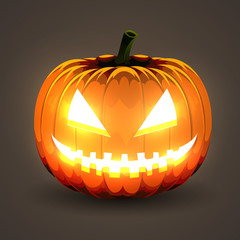 nafo.oslomet.no
nafo.oslomet.no
nafo.oslomet.no
arabisk
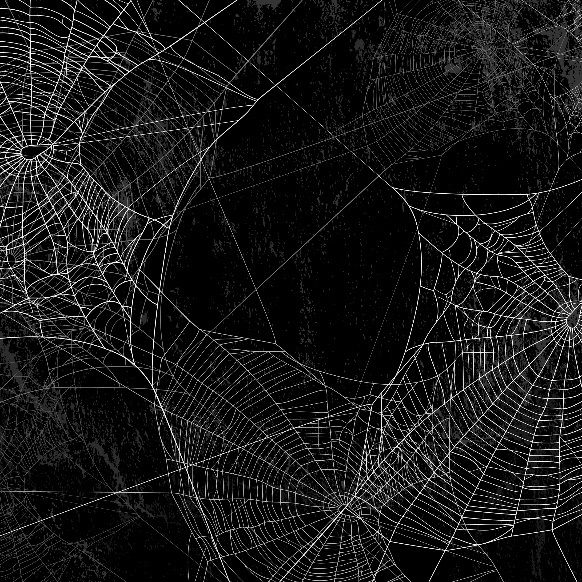 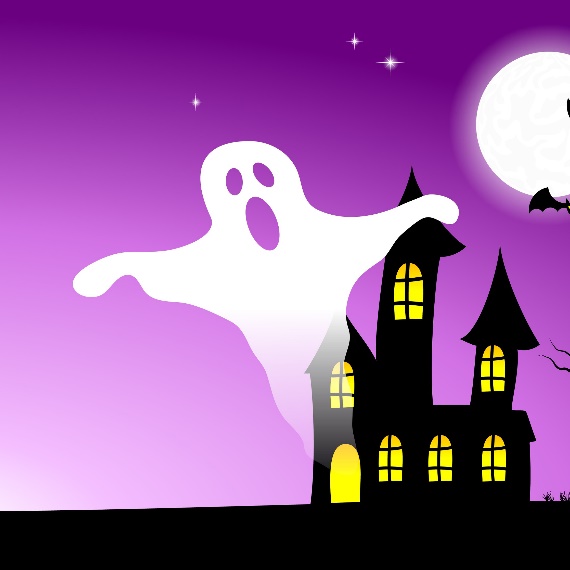 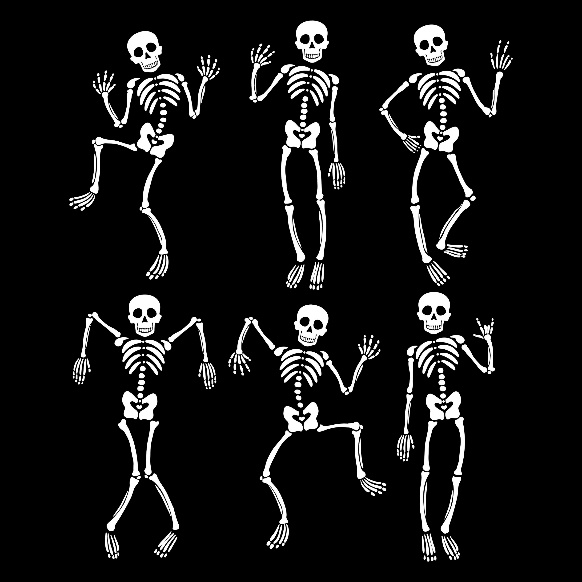 شبح
هيكل
خيوط العنكبوب
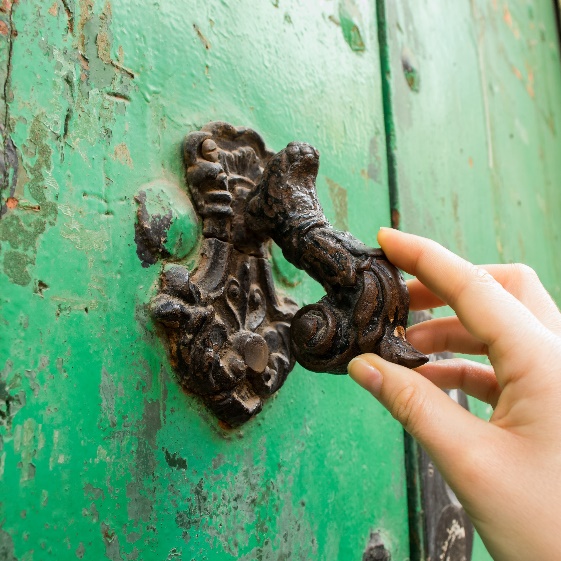 أسود
تدق الباب
برتقالي
arabisk
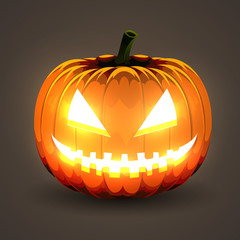 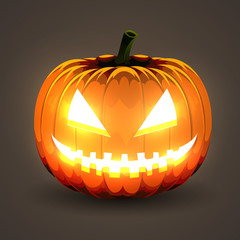 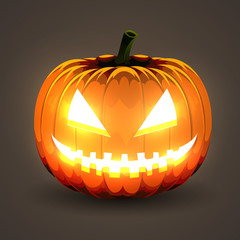 nafo.oslomet.no
nafo.oslomet.no
nafo.oslomet.no
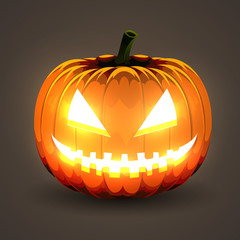 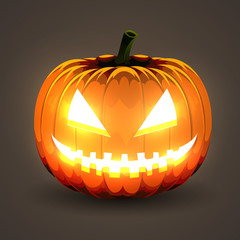 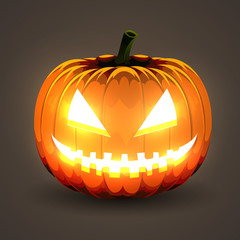 nafo.oslomet.no
nafo.oslomet.no
nafo.oslomet.no
arabisk
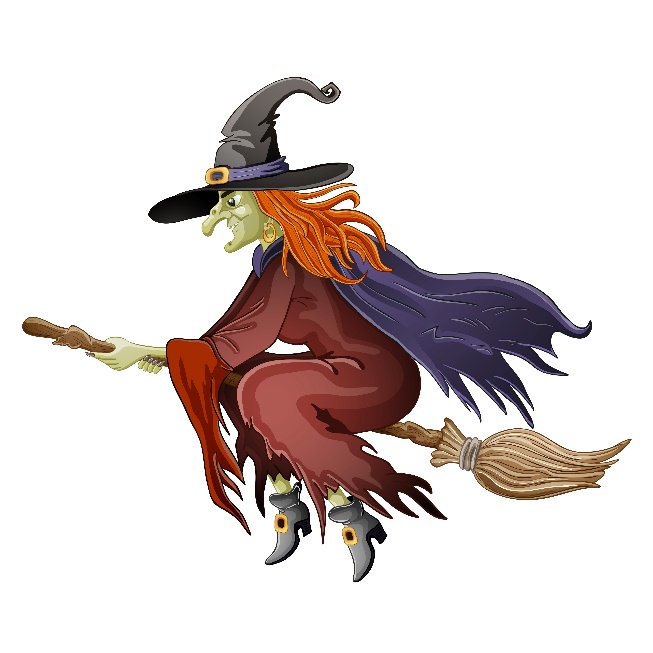 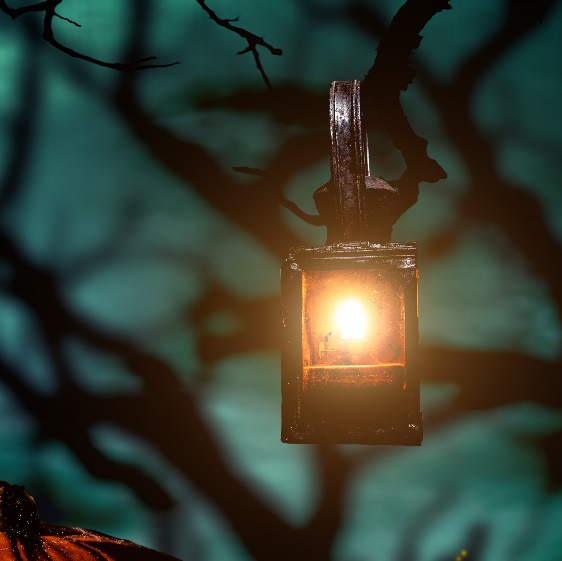 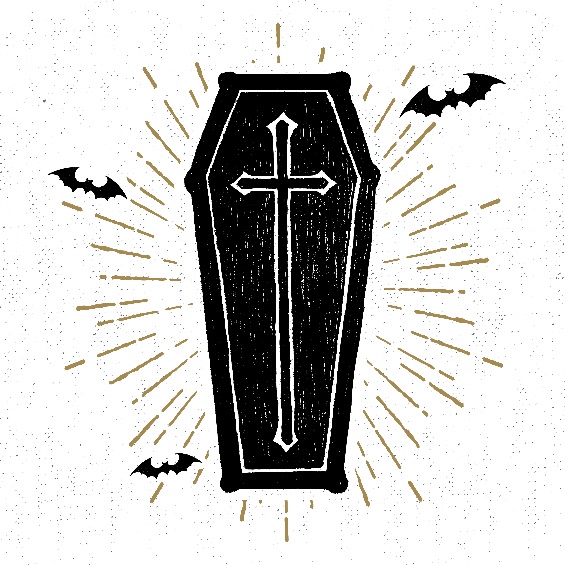 ساحرة
تابوت
فانوس
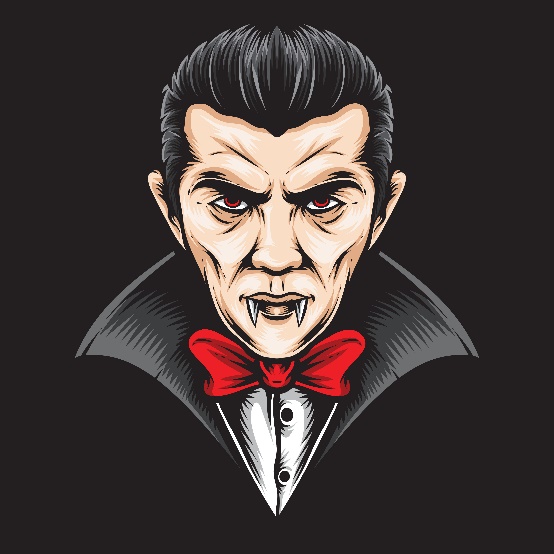 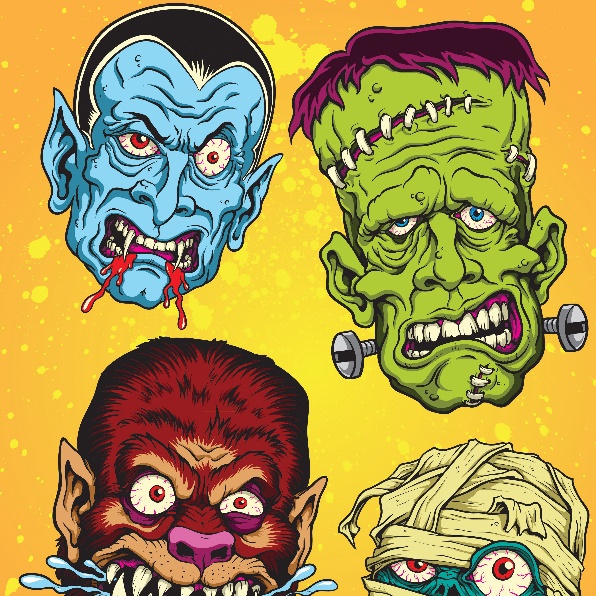 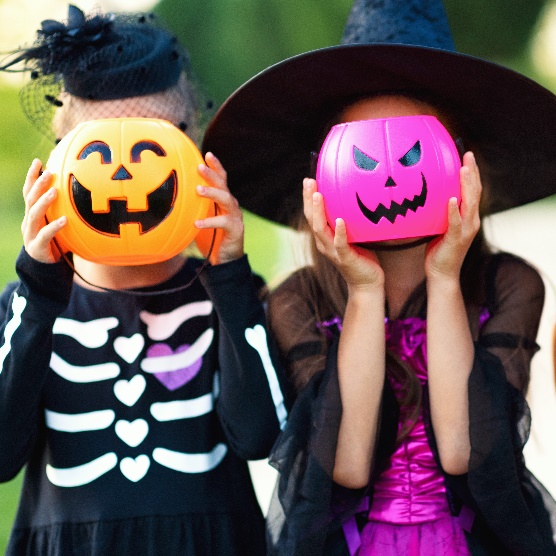 أزياء
مصاص دماء
وحوش